Better list decoding for Reed Solomon codes
Multiplicityריבוי
ריבוי בנקודה 0 בפונקציות עם משתנה אחד
ריבוי בנקודה a בפונקציות עם משתנה אחד
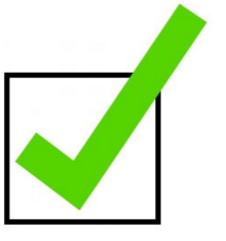 בדיקת הגדרה שנייה מעל שדה סופי:
שדה אינסופי
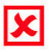 היינו מצפים בנגזרת החמישית לקבל מספר שונה מאפס מההגדרה.
אז איך נתקן ? נתקנן !
בדיקת הגדרה שנייה מעל שדה סופי עם נגזרת מתוקננת :
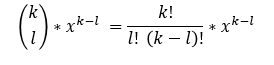 שדה אינסופי
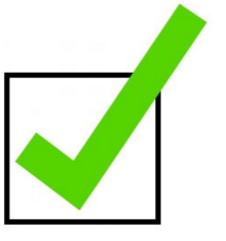 אכן ע"י תקנון הנגזרת קיבלנו שהנגזרת החמישית שונה מאפס כנדרש.
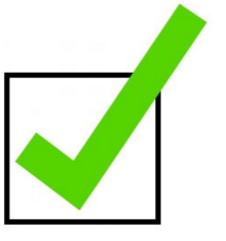 תכונות הנגזרת המתוקננת-
Z ומקדמיו
נעבור לדבר על פונקציות עם 2 משתנים
נגזרת רגילה ונגזרת מתוקננת בפולינומים עם שני משתנים:
תכונות הנגזרת המתוקנת-
דוגמא:
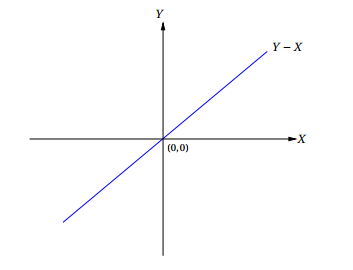 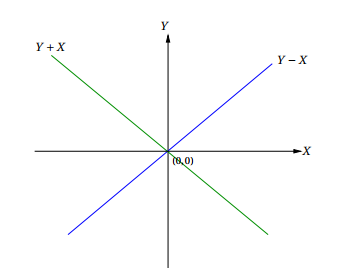 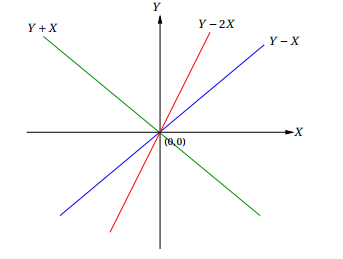 הגדרה שלישית
לדוגמא:
Better list decoding for Reed Solomon codes-Spoiler!
This change will have the following implications:
[Speaker Notes: נגדיל את מספר האילוצים , אבל נשאיר את מספר המקדמים זהה.  הגדלת האילוצים תגרום לעליה בD שתגרום לעליה בt. 
אבל שינוי זה יגדיל את מספר השורשים בR(x) , וזה ישתלם לנו למרות הגדילה של D.
אנחנו צריכים לדאוג שQ יתאפס בריבוי גבוה על כל נקודה שקיבלנו , לכן מס' האילוצים יגדל. כלומר לQ יהיו יותר שורשים ובגלל זה גם דרגה גבוה יותר. 
2. כלומר על R נקבל על כל נקודה טובה , יותר אפסים.]
Before we state the precise algorithm, we will present the algorithm with an example…..
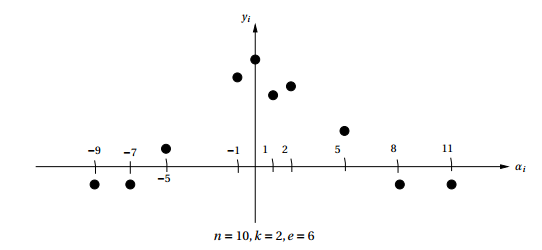 Now we want to interpolate a bivariate polynomial Q(X,Y ) with (1, 1) degree 5 that “passes twice" through all points corresponding to the received word.
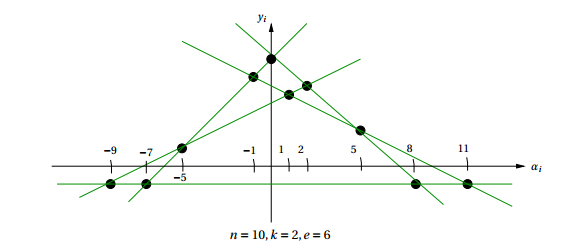 Finally, we want to factorize all the linear factors Y −P(X) of the Q(X,Y )
[Speaker Notes: רוצים למצוא פולינום עם שני משתנים מדרגה 5 (כלומר 5 קווים) ככה שהפולינום יעבור בכל הנקודות שקיבלנו, פעמיים. כלומר בכל נקודה יעברו 2 קווים.]
Reminder
REMINDER:
חזרה קצרה על האלגוריתם משבוע שעבר:
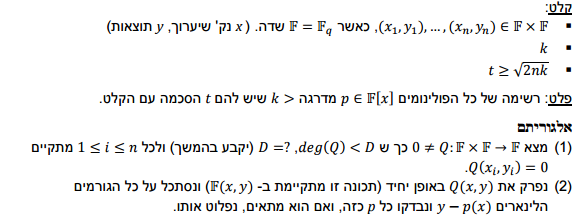 [Speaker Notes: K- דרגת הפולינום P.]
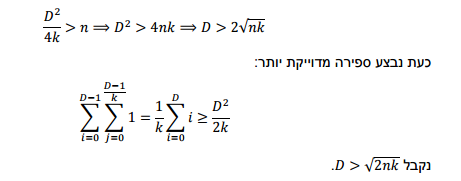 The algorithm!!!
The Third List Decoding Algorithm for Reed-Solomon Codes
[Speaker Notes: Q- עובר בכל הנקודות הדגימה שלנו. בכל נקודה יש לו ריבוי r. 
נעבור על כל גורם בQ, ונבדוק: האם הוא עובר בn-e נקודות? במקרה בדוגמא 10-6=4  נקודות, כלומר הנקודות בהן הוא לא עובר קטנות שוות למס' הטעויות האפשרי. 6 במקרה הקודם.]
correctness of algorithm
to argue the correctness of the interpolations step we will need:
upper bound on the number of coefficients of Q(X,Y )- as we saw last week.
from Lemma 1:
Number of constraints
[Speaker Notes: אם מספר המקדמים גדול ממספר האילוצים (המשוואות) אזי יש פתרון למערכת המשוואות.]
correctness of the root finding step
the algorithm runs in polynomial time
The claim on the run time follows from the same argument that was used to argue the polynomial running time of Algorithm 2. 
The algorithm runs in polynomial time since step 1 can be implemented by Gaussian elimination. 
and there are polynomial time algorithms factoring bivariate polynomials.
Reed-Solomon codes can be efficiently decoded up to the Johnson bound.
to run within this time using standard bivariate polynomial factorization techniques.
Proof of key lemmas
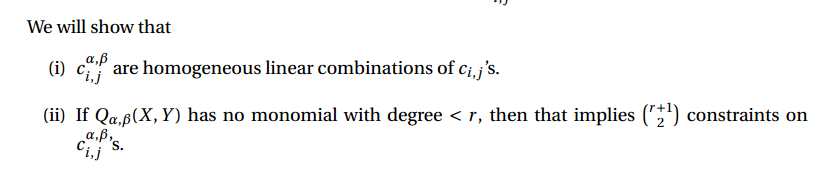 To prove (i), note that by the definition:
1
2
1
2
remainder
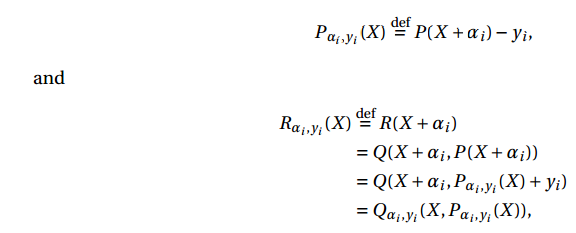 [Speaker Notes: יש יותר שורשים מאשר הדרגה , ולכן R הוא פולינום האפס.]
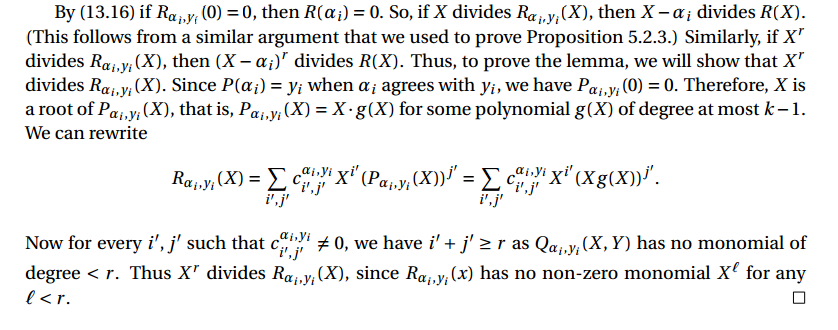